Atomic Force Microscopy Analysis Methods for short-range, high-LET recoil tracks in CR-39 PNTD
C. E. Johnson1, E. R. Benton1, N. Yasuda2, and E. V. Benton3
1Dept. of Physics, Oklahoma State University, Stillwater, OK 74078 USA
2National Institute of Radiological Sciences, Chiba, Japan
3Dept. of Physics, University of San Francisco, San Francisco, CA 94117 USA
24th ICNTS 1-5 September 2008
Atomic Force Microscope Analysis of CR-39
Optical microscopy requires a minimum bulk etch ≈8 µm
Particles with range shorter than the bulk etch are removed
Reduced etching leaves the tracks of short-ranged particles
The AFM accurately measures sub-micron features
AFM allows fluence in excess of 108 cm-2 (~105 cm-2 for optical microscopy)
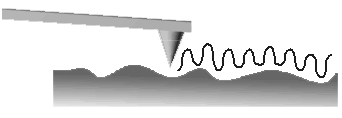 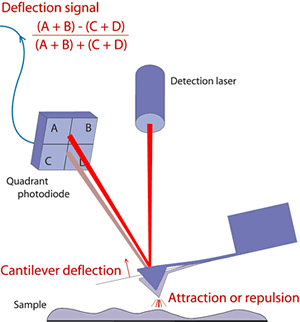 8/29/2008
OSU E.V. Benton Radiation Physics Laboratory
2
AFM image of exposed CR-39
False-color mapping assigns dark color to deep areas and light color to higher areas
Etch is 6.25 N NaOH at 50° C for 2 hours
Bulk etch (B) is 0.5 µm
AFM used is a Veeco Dimension 3100 with NanoScope® IIIa controller
10 µm x 10 µm
3
8/29/2008
OSU E.V. Benton Radiation Physics Laboratory
Image analysis methods
The AFM auto scan captures 100 images sequentially
Each scan takes ~ ½ hr
The scans are saved to disk with a sequential suffix
Post-scan processing:  flattening and plane fitting
Then the tracks can be measured
8/29/2008
OSU E.V. Benton Radiation Physics Laboratory
4
Topographic analysis
10 µm x 10 µm
10 µm x 10 µm
AFM data is a 3-D matrix, not an image
Instead of image analysis use topographic tools for analysis
Contours are assigned to regularly spaced isoclines
Steep areas have closely spaced isoclines
8/29/2008
OSU E.V. Benton Radiation Physics Laboratory
5
Track analysis overview
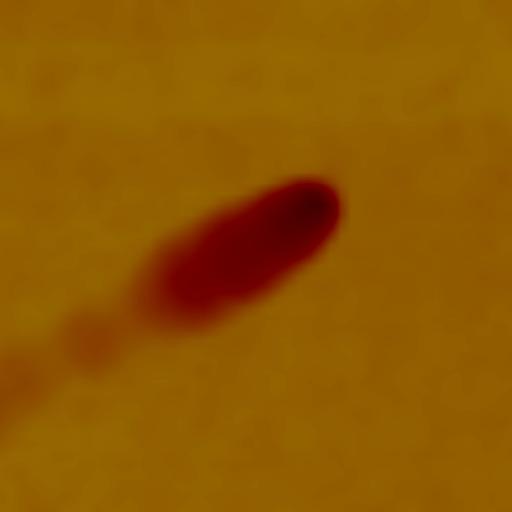 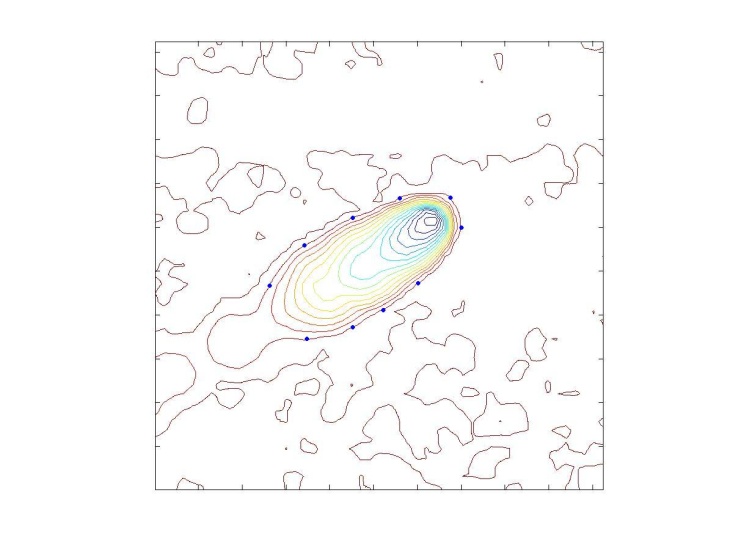 8/29/2008
OSU E.V. Benton Radiation Physics Laboratory
6
Example track details
8/29/2008
OSU E.V. Benton Radiation Physics Laboratory
7
Automation of Analysis
Capture the entire isocline (xi,yi) matrix for each ellipse
The fit is applied to all i points (typically i is >100)
Check the fit (EOF)
Reject the fit if poor
Faster than manual analysis
8/29/2008
OSU E.V. Benton Radiation Physics Laboratory
8
3-D track reconstruction
Analyze multiple isoclines to extract geometric features of interest
More information than just VR
The center of the ellipse gets a blue cross
The red line connects the centers from the bottom up
Could be used to identify fragmentation events
Find tracks with rapidly changing LET
8/29/2008
OSU E.V. Benton Radiation Physics Laboratory
9
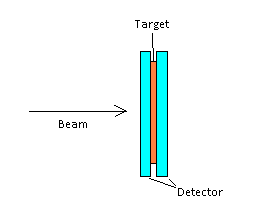 8/29/2008
OSU E.V. Benton Radiation Physics Laboratory
10
Conclusions
AFM Data is 3-D so we can use topographic tools to replace image processing methods
The topographic/least squares ellipse fitting method surpasses our previous methods by increasing accuracy and reducing analysis time
Analysis of short-range, high-LET particles is facilitated using a short etch (500 nm) and AFM scanning of the detector
8/29/2008
OSU E.V. Benton Radiation Physics Laboratory
11
Future work
Optimization of our analysis methods for various AFM scan parameters
Work continues on 3-D track reconstruction methods
We plan to incorporate this code into a full analysis package (GUI)
Analyze results obtained with varied bulk etch
8/29/2008
OSU E.V. Benton Radiation Physics Laboratory
12
Acknowledgements
LLUMC- AFM donation and beam time for proton exposures
BNL- NASA Space Radiation Laboratory (NSRL)
8/29/2008
OSU E.V. Benton Radiation Physics Laboratory
13
Extra slides: AFM Background
Invented in 1986 by Binnig, Quate and Gerber (Gerd Binnig was co-inventor of the STM)
First applied to scanning tracks in Mica in 1993 by Price et al to study track etch behavior
Advances in Bulk Etch determination were made by Yasuda et al in 1998
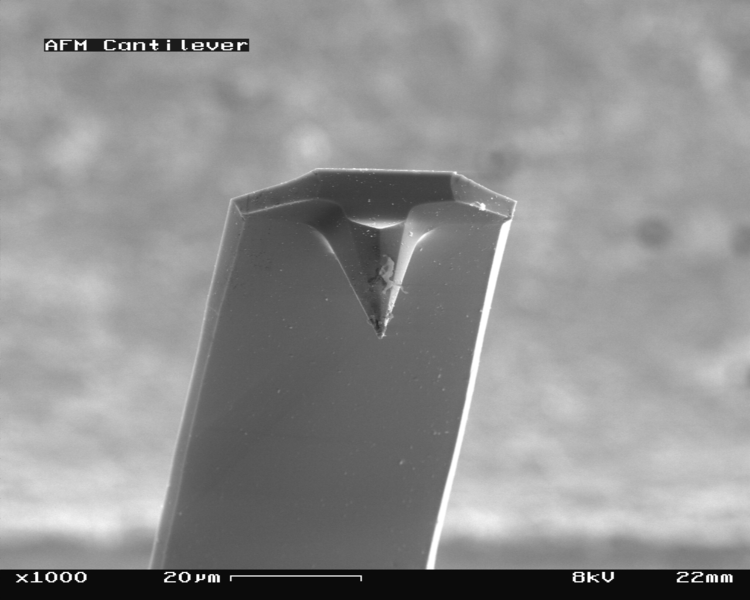 SEM image of an AFM tip ()
8/29/2008
OSU E.V. Benton Radiation Physics Laboratory
14
Extra slides: Veeco Dimension 3100 AFM with NanoScope® IIIa Controller
8/29/2008
OSU E.V. Benton Radiation Physics Laboratory
15
Extra slides: Nanoscope section analysis
8/29/2008
OSU E.V. Benton Radiation Physics Laboratory
16
Extra slides: Least Squares Ellipse Fitting and EOF
Requires at least 5 points
The more the better
The contour should be well sampled with evenly spaced points
For manual analysis we select at least 10 edge points
If the EOF is poor the fit is rejected and retried with fewer points
Agin, 1981
8/29/2008
OSU E.V. Benton Radiation Physics Laboratory
17
Extra slides: AFM image artifacts
Due to the shape of the tip, the AFM can record erroneous shapes under certain conditions
If the track is undercut for example the tip does not see the true bottom of the track
This must be accounted for in the contour analysis by rejecting portions of the recorded edge and fitting to the portion known to be good
With proper algorithms it is possible to reconstruct the actual geometry from the AFM image
Edge artifact
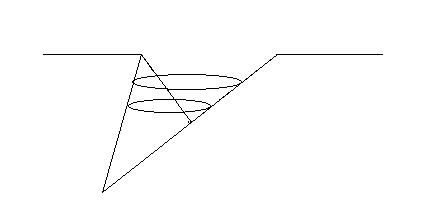 Proper contour fit
reconstructs track
8/29/2008
OSU E.V. Benton Radiation Physics Laboratory
18
Extra slides: Detector response function
8/29/2008
OSU E.V. Benton Radiation Physics Laboratory
19
Extra slides: Differential fluence
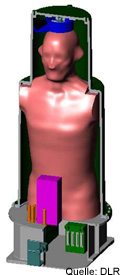 8/29/2008
OSU E.V. Benton Radiation Physics Laboratory
20
Least squares ellipse fitting
Points are selected manually on the top-most complete contour
8/29/2008
OSU E.V. Benton Radiation Physics Laboratory
21
Least squares ellipse fitting
8/29/2008
OSU E.V. Benton Radiation Physics Laboratory
22
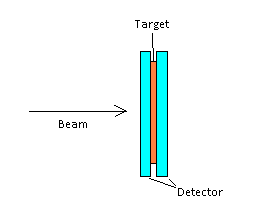 8/29/2008
OSU E.V. Benton Radiation Physics Laboratory
23